Industrial TechnologyTimberStage 5
General Wood - Core Module 2
Workplace Communication Skills
An Orthographic projection is a 2-D representation of a 3-D object. The 2-D drawing represents different sides of an object.
Orthogonal Drawings
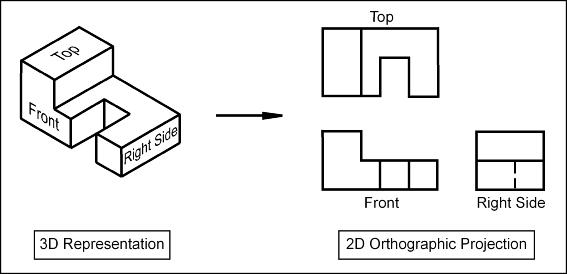 Draw Orthographic views of this 3D object.



Draw a 3D view from this Orthographic drawing.
Orthogonal Drawings
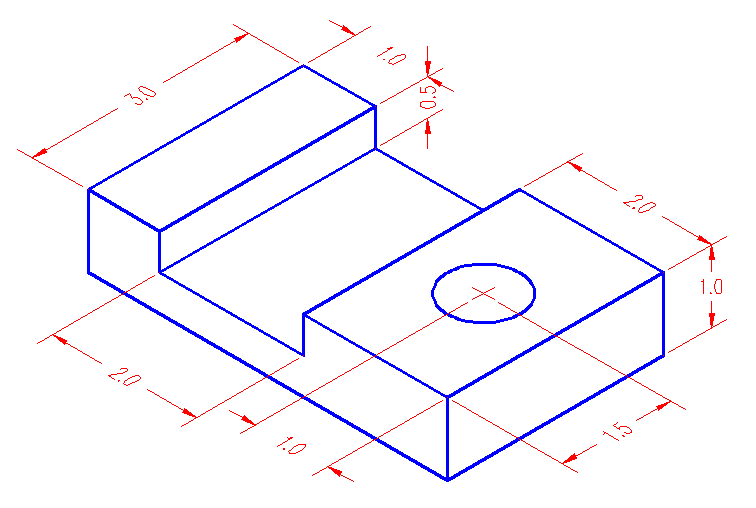 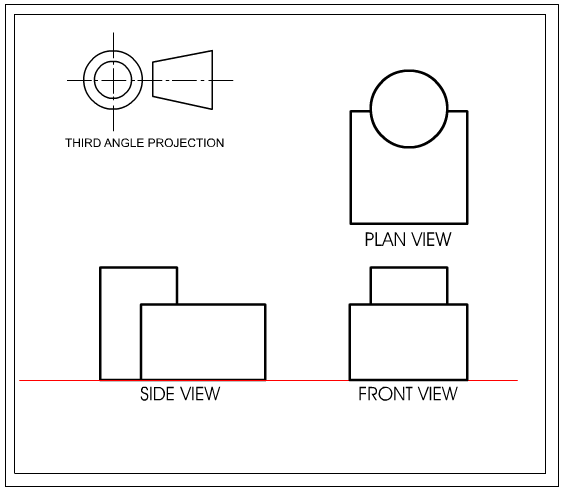 Write the meaning of each word:
DAR or RS (refers to the dressing of timber)
mm
PPE
Seasoning
Timber conversion
WHS
Aesthetics
Sustainability
CAD, CAM, ICT
Annotations
Industry Terminology
Identify and recall specialist terms in context
When writing a report on any project you construct in Industrial Technology you are required to write a Portfolio also. Topics may include:

Design, Management and Communication 	
Application of design principles in the production of the Major Project: 
– design development 
– sketching and idea generation 
– prototyping, modelling and testing 
– production and working drawings 
– quality and ongoing evaluation 
– selection of appropriate materials, processes and other resources
Report Writing
Development of practical projects
Identify materials, processes and equipment used.
Continued

Application of management and communication skills to produce a related folio justifying: 
– research 
– design 
– analysis 
– evaluation including selection of appropriate materials, components, processes and technologies 
– ICT 
– WHS 
– presentation
Report Writing
Development of practical projects
Identify materials, processes and equipment used.
Continued

Production 
Applying knowledge and skills through the construction of a Major Project which reflects: 
– quality 
– evidence of a range of skills 
– degree of difficulty 
– links between planning and production 
– use of appropriate materials, components, processes and technologies 
– evidence of practical problem solving 
– WHS and safe work practices
Report Writing
Development of practical projects
Identify materials, processes and equipment used.